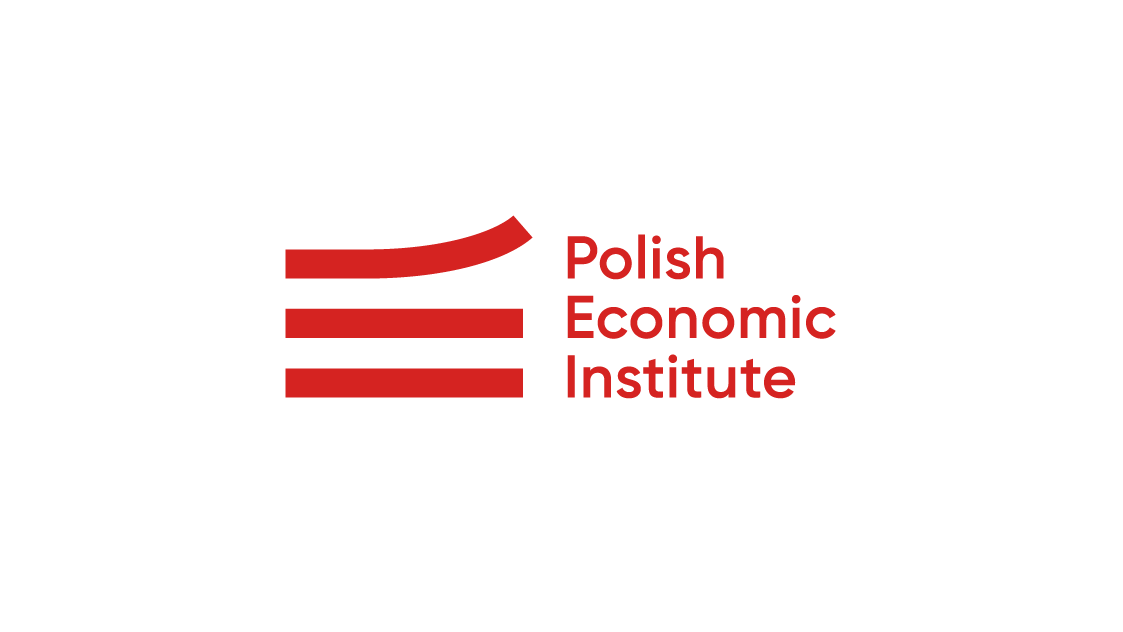 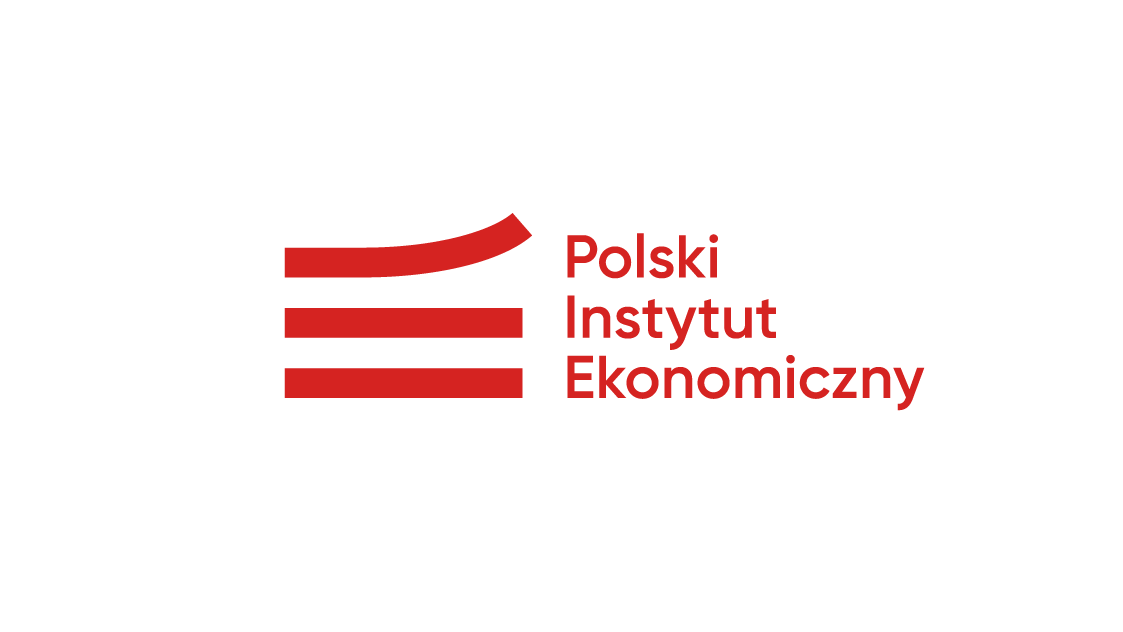 AI w transporcie – 
czy te koszty się nam zwrócą?
Dynamika rozwoju AI
Najszybsze wzrosty liczby wniosków patentowych w obszarze sztucznej inteligencji między 2013, a 2016 rokiem
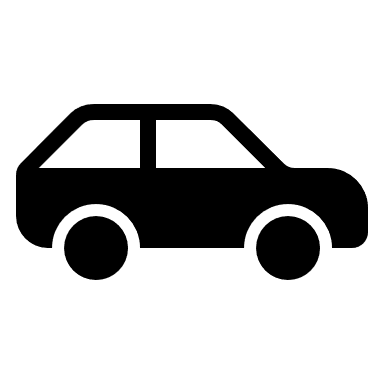 134 proc.
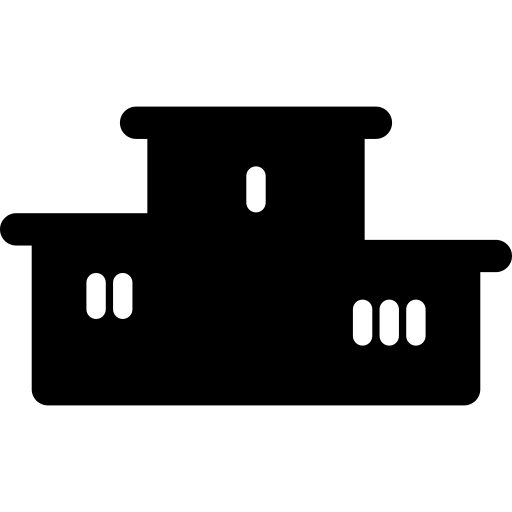 transport
84 proc.
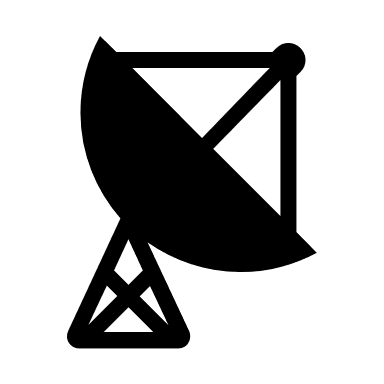 40 proc.
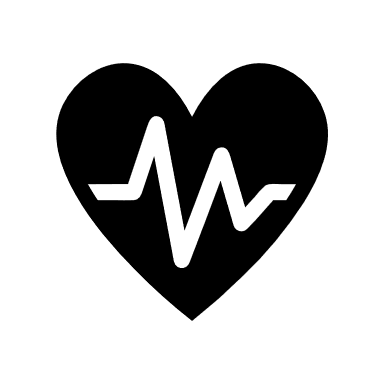 telekomunikacja
medycyna
Źródło: World Intellectual Property Organisation.
Dynamika rozwoju AI
33 proc.
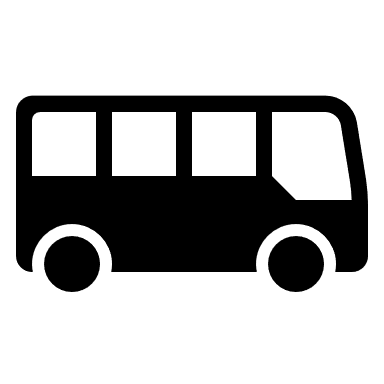 średnioroczne tempo wzrostu liczby składanych wniosków patentowych do WIPO związanych z AI w obszarze transportu w latach 2011-16
42 proc.
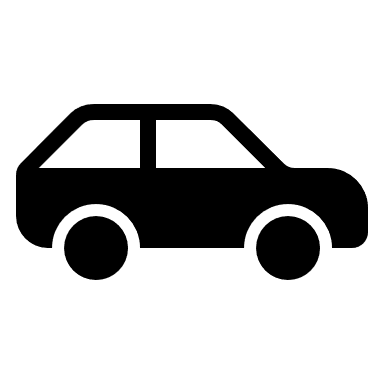 średnioroczne tempo wzrostu liczby składanych wniosków patentowych do WIPO związanych z AI w obszarze pojazdów autonomicznych w latach 2011-16
Źródło: World Intellectual Property Organisation.
Optymizm inwestorów
Tesla's Inc. - kapitał otrzymany od inwestorów (w mln USD)
Źródło: Tesla Inc. SEC Fillings
Potencjalne korzyści
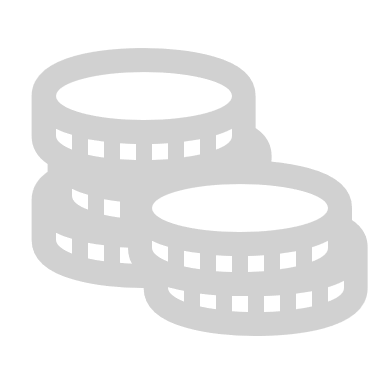 90 proc.mniej wypadków (eliminacja „czynnika ludzkiego”)
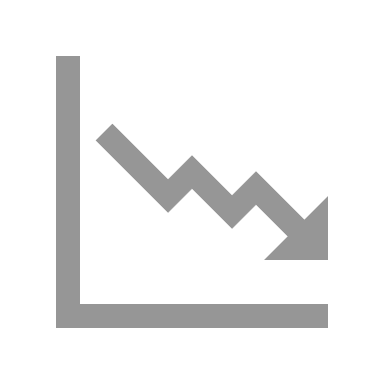 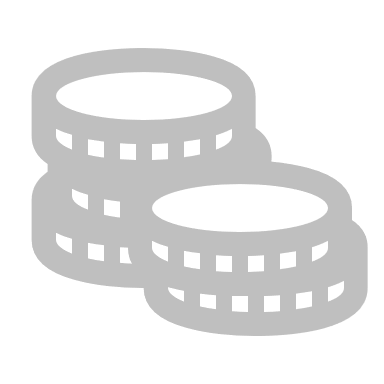 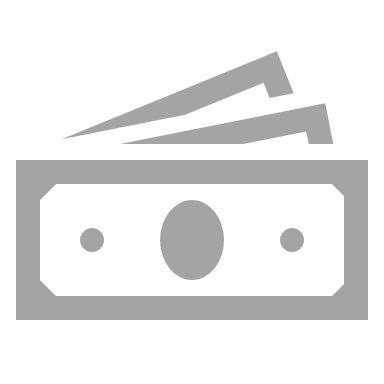 56,6 mld PLNkoszty wypadków i kolizji drogowych w 2018 roku
50,9 mld PLNmożliwe oszczędności
Źródło: Opracowanie własne na bazie danych: Krajowa Rada Bezpieczeństwa Drogowego, 2019; NHTS, 2008; Roland Berger, 2016.
Potencjalne korzyści
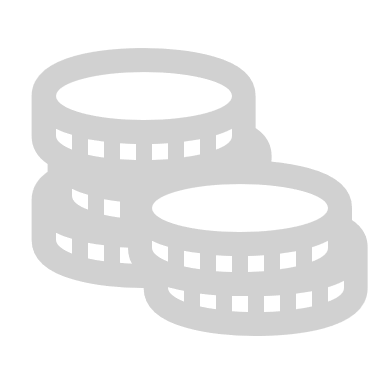 10 proc.oszczędności wz. automatyzacją
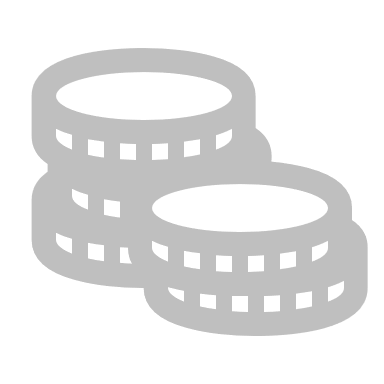 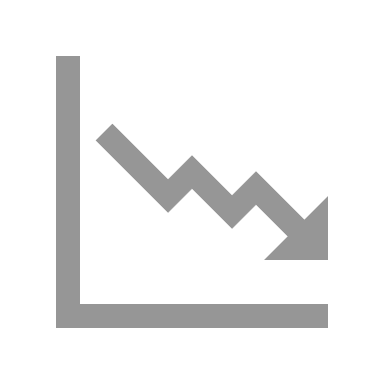 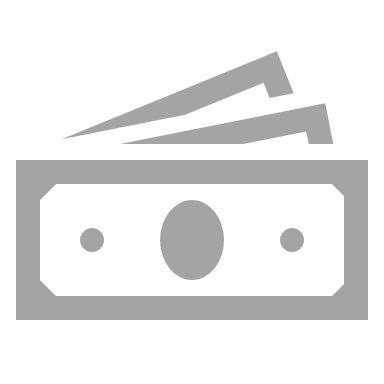 20 mld PLNkoszty wynagrodzeń branży transportowej w 2017 roku
2 mld PLNmożliwe oszczędności
Źródło: Opracowanie własne na bazie danych: Roland Berger Automated Trucks: The next big disruptor in the automotive industry?, 2016 i GUS Transport Drogowy w 2016 i 2017 roku, 2019.
Potencjalne korzyści
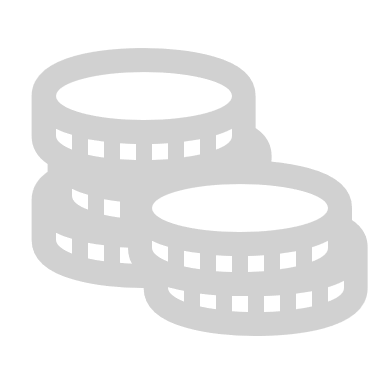 5 proc.oszczędności wz. automatyzacją
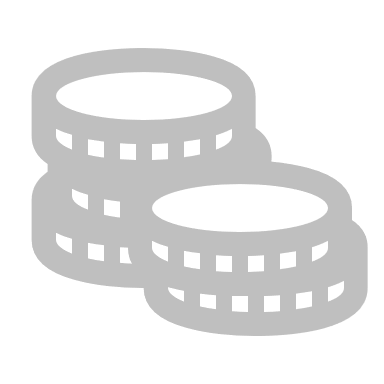 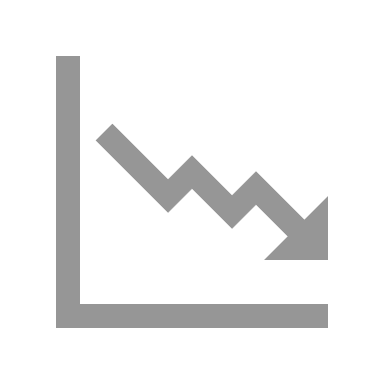 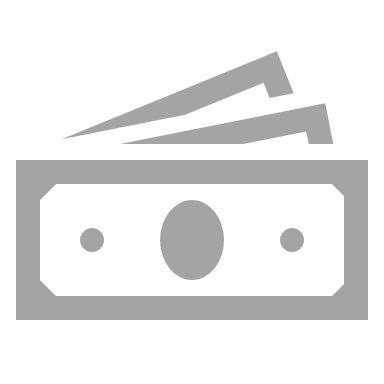 8,7 mld PLNkoszty zużycia paliwa i materiałów w transporcie w 2017 roku
0,4 mld PLNmożliwe oszczędności
Źródło: Opracowanie własne na bazie danych: Roland Berger, 2016. GUS, 2019.
Roczne oszczędności dla sektora logistycznego w Polsce
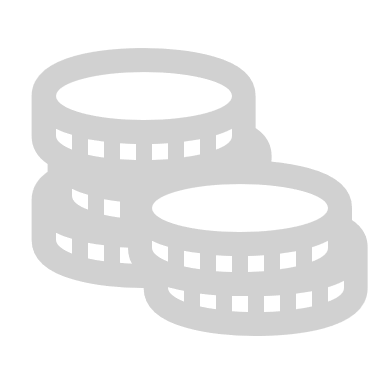 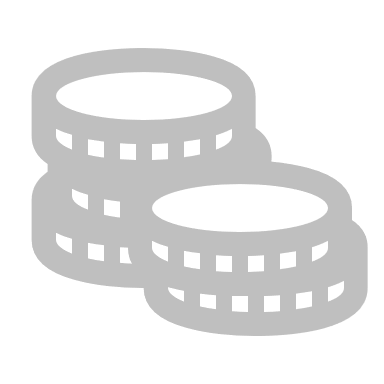 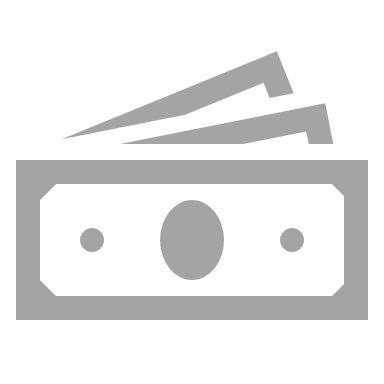 0,4 mld PLNzużycie paliwa i materiałów
3,8 mld PLNspadek liczby wypadków drogowych
2 mld PLNkoszty pracownicze
+
+
6,2 mld PLNroczne oszczędności
=
Źródło: Opracowanie własne na podstawie: CNR, Comparative study of employment and pay conditions of international lorry drivers in Europe, Roland Berger (2016), GUS (2019).
[Speaker Notes: We also calculated gains/savings for polish logistics sector.
Automated vehicles = 
no or less accidents, 
more effective fuel consumption (it’s open question if automated vehicles should only be electric), 
no or less drivers needed. 
Numbers are based on actual costs multiplied by estimated % savings. 
However, what’s challenging isthat no one knows how the technology will evolve.]
Jednak ta zmiana będzie kosztować
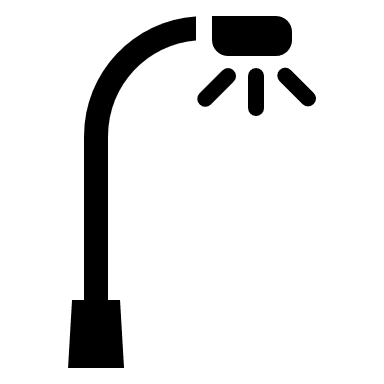 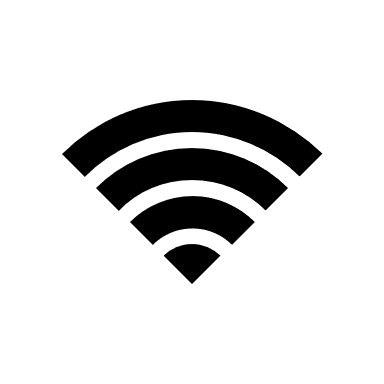 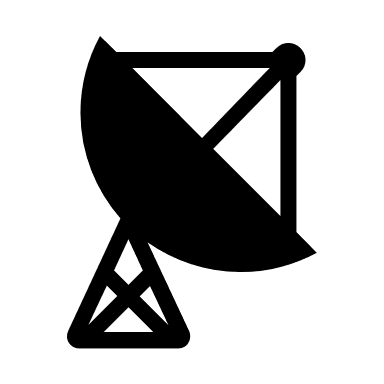 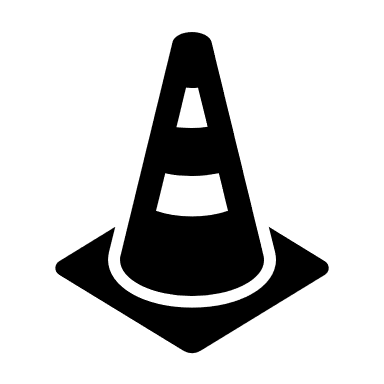 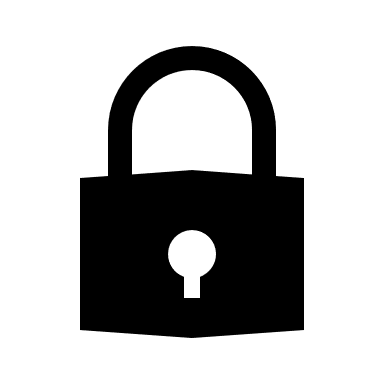 Koszty związane z dostosowaniem dróg
5 tys. USDszacunkowy koszt czujników
55 mld PLNkoszt wyposażenia infrastruktury drogowej
282 tys. kmdróg publicznych
x
=
3,8 mld PLNdot. GDDKiA
5,6 mld PLNdot. dróg wojewódzkich
45,6 mld PLNdot. dróg powiatowych i gminnych
w tym:
+
+
Źródło: Opracowanie własne na podstawie: Ray, Korok 2019, GUS, 2019.
[Speaker Notes: We also calculated gains/savings for polish logistics sector.
Automated vehicles = 
no or less accidents, 
more effective fuel consumption (it’s open question if automated vehicles should only be electric), 
no or less drivers needed. 
Numbers are based on actual costs multiplied by estimated % savings. 
However, what’s challenging isthat no one knows how the technology will evolve.]
Pozostałe wyzwania
§
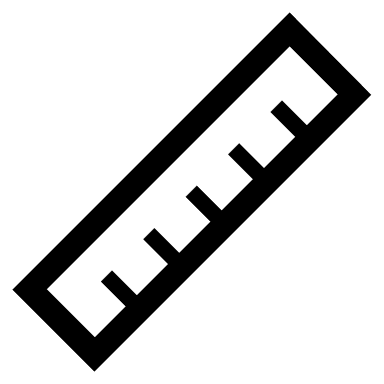 Regulacje
Standaryzacja
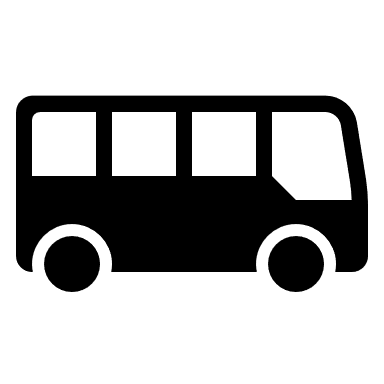 Infrastruktura testowa
Źródła
Przekonanie opinii publicznej
2 na 3 pasażerów
w USA wolałoby polecieć samolotem sterowanym przez pilotów, nawet jeśli autonomiczny byłby tańszy o 30 proc.
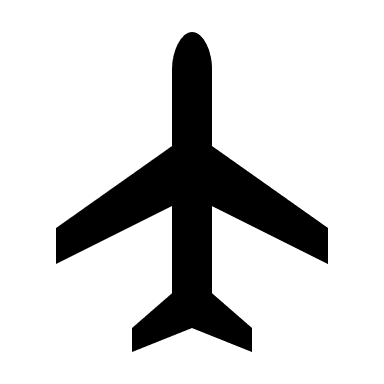 3 na 10 pasażerów
w Polsce chciałoby skorzystać z przejazdu autonomicznym autobusem
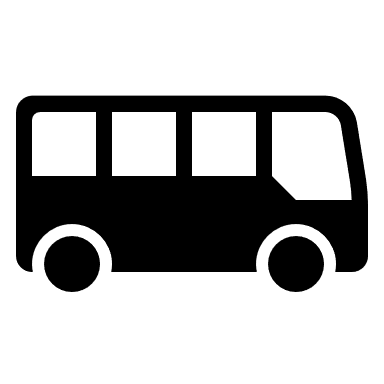 Źródła: IPSOS USA, 2018, Digital Poland, 2019.
Pozostałe zagrożenia:
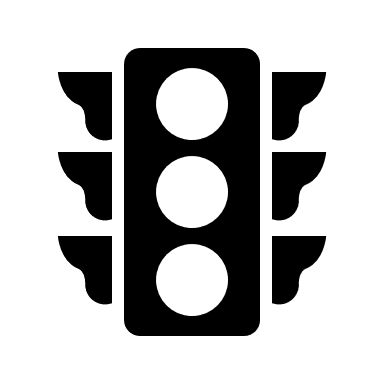 Zwiększenie zatłoczenia w ruchu miejskim

Chaos drogowy w okresie przejściowym

Niezrozumiałe decyzje AI

Spadek znaczenia polskich firm logistycznych
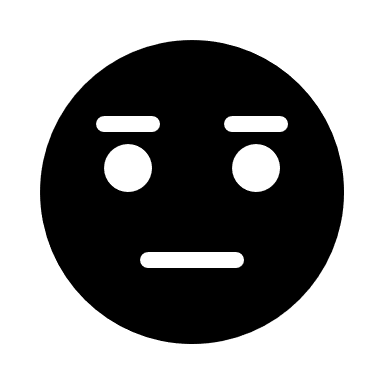 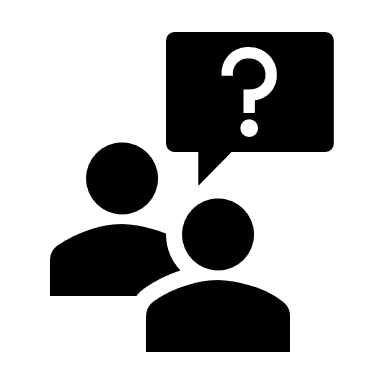 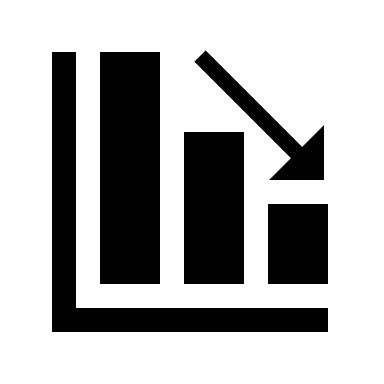 :
Dziękuję za uwagę
Jacek Grzeszak
Starszy Analityk
Zespoł Gospodarki Cyfrowej
Polski Instytut Ekonomiczny
E: jacek.grzeszak@pie.net.pl